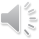 «Il bullismo spezza i rami più belli che un ragazzo o una ragazza possiede.»
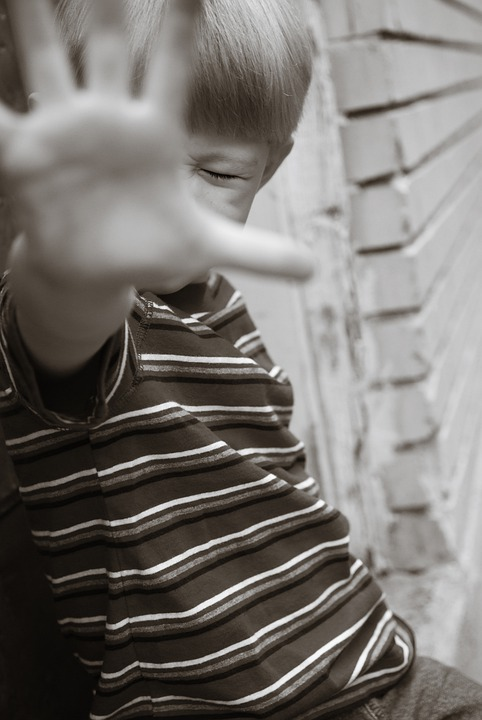 «Se non ci sono eroi per salvarti, allora sii tu l’eroe»– Denpa Kyoshi
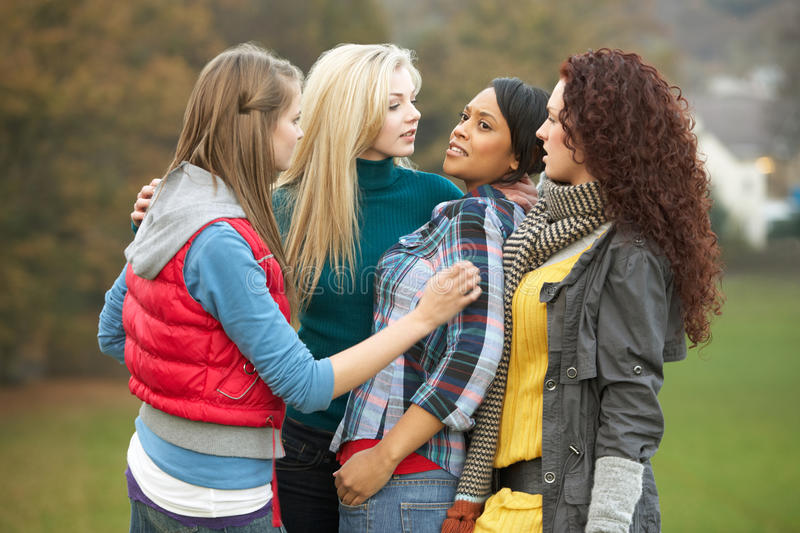 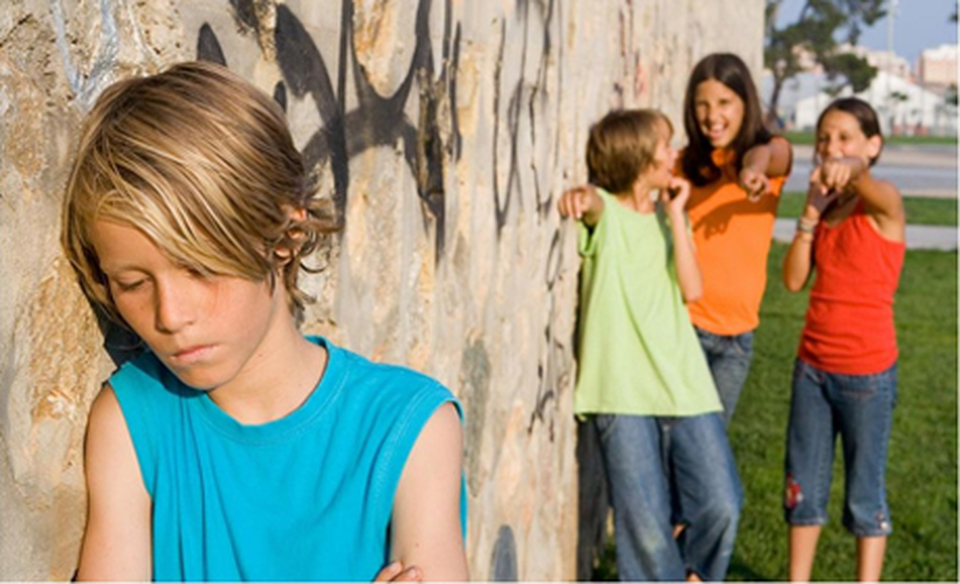 «Divertirsi non è ridere degli altri, ma con gli altri.»
(Anna Saggese)
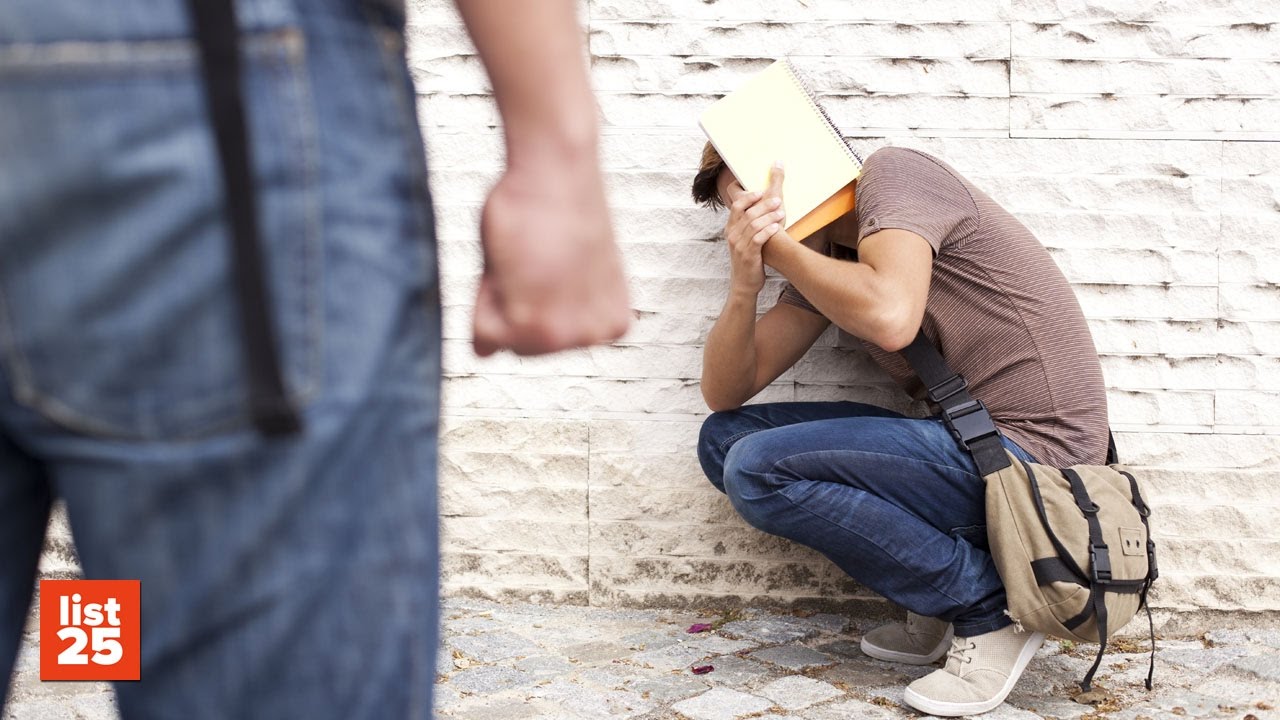 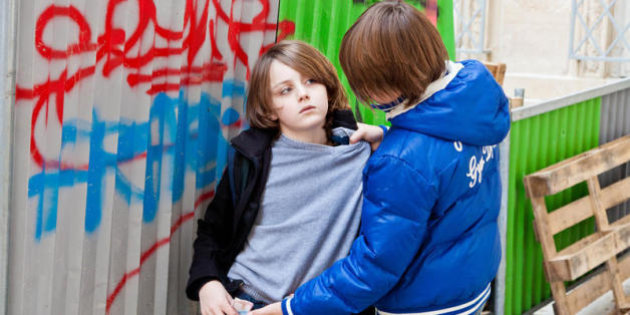 «Le cicatrici per le vittime di bullismo non guariscono  con il tempo, il trauma di questa esperienza non può mai essere dimenticato.»
Confidarsi aiuta….
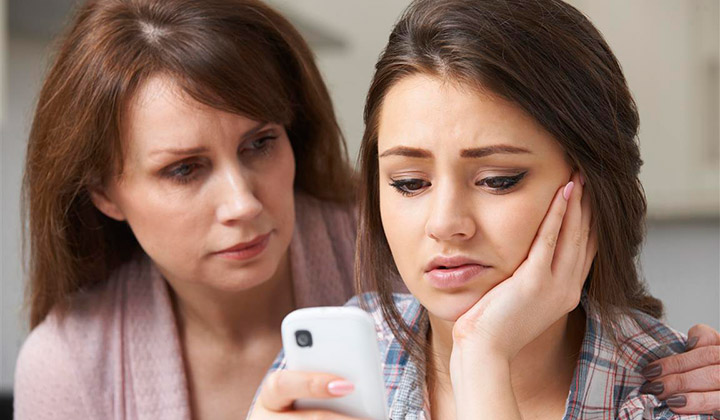 Abbattiamolo con la LETTURA
«Nessun uomo è un’isola, ogni libro è un mondo» (Gabrielle Zevin)
SBULLONIAMOCI!!!
Realizzato dagli alunni della classe Terza della Scuola Secondaria di 1°gradoColobraro ItalyCoordinatrice prof.ssa Filomena Olivieri